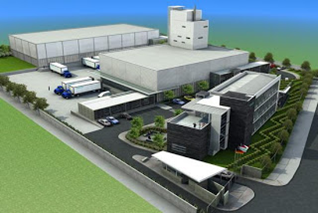 Tarea Final Para ETEL 600
Taller # 5
Odalys Gómez Millán
ETEL 600
Profesora: Laylannie Torres
NOV/07/2014
Objetivo
El objetivo de esta presentación es visualizar como quedara un curso montado en la plataforma de Schoology.
Pantalla inicial del Curso
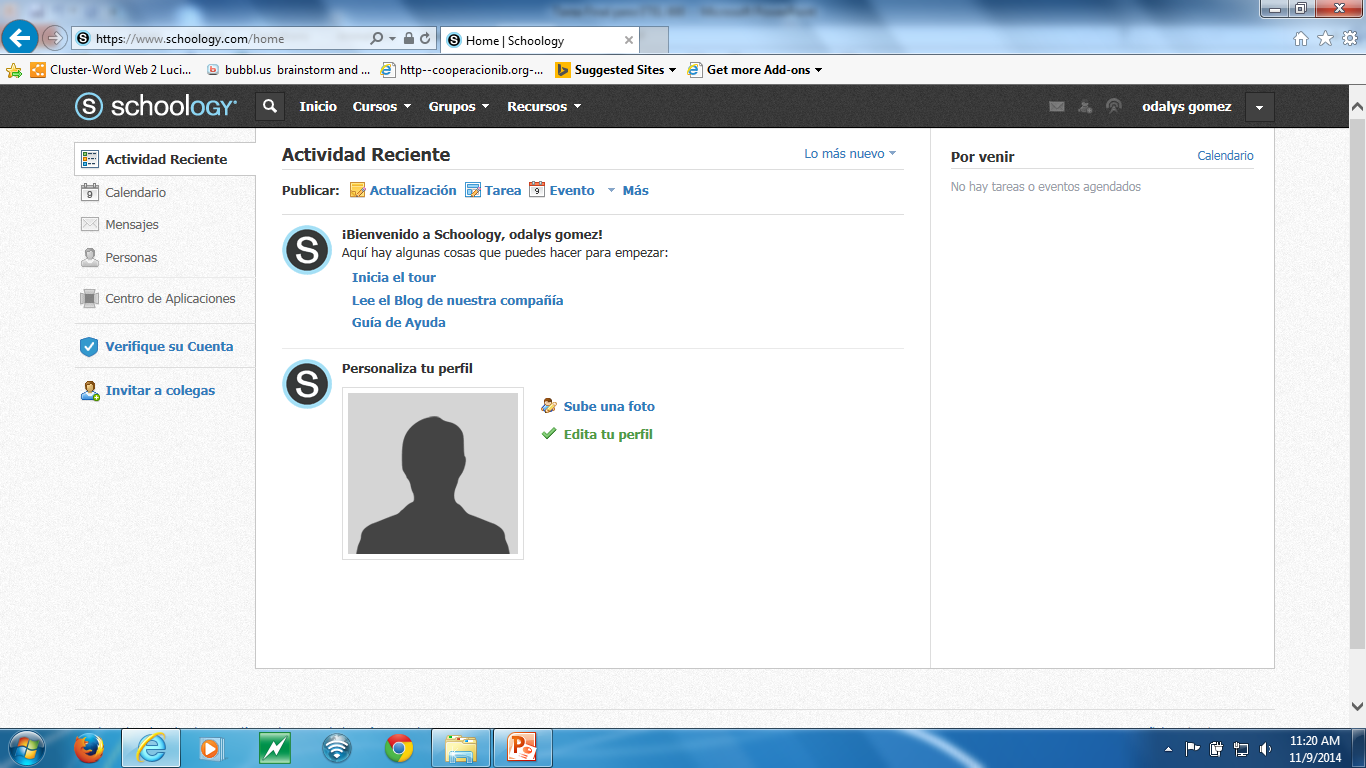 Curso
Seleccionar el Curso
Pantalla
Título del Curso
Unidad I
Pantalla
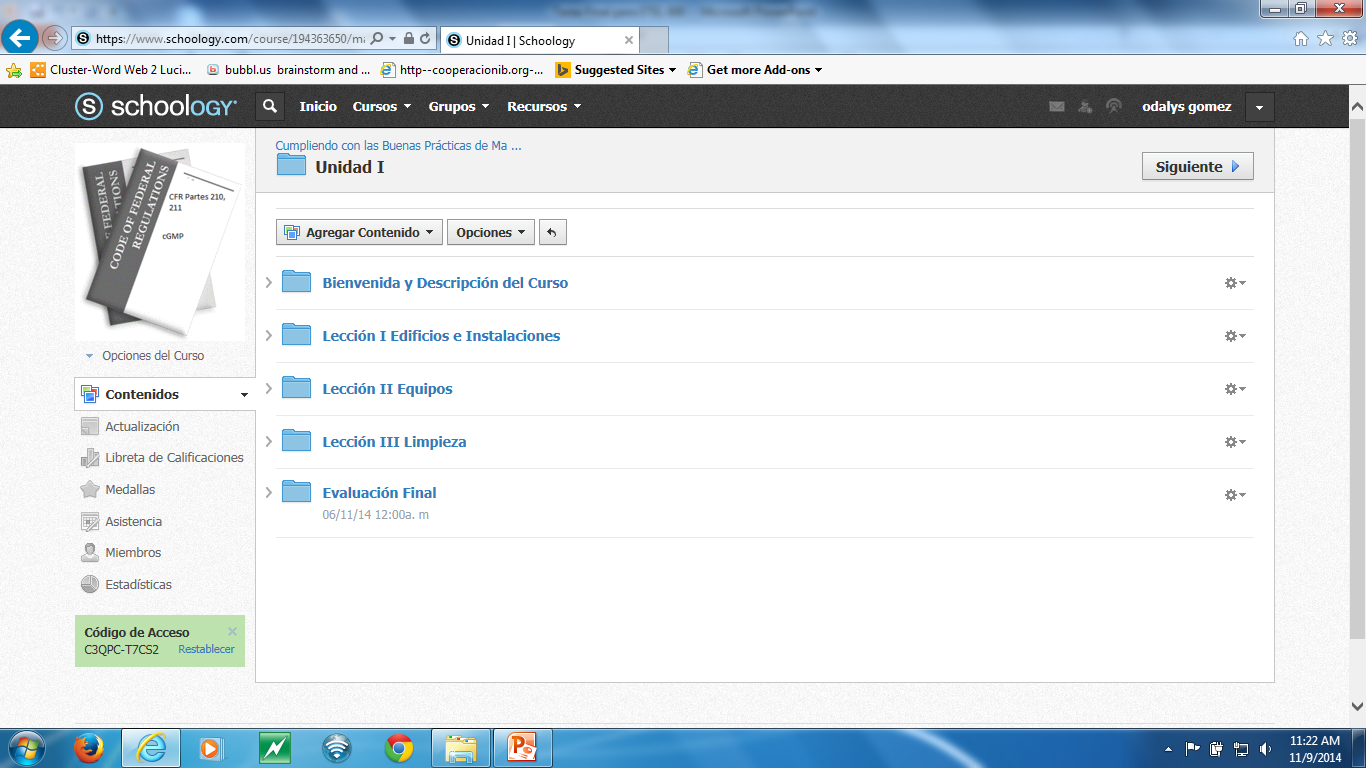 Contenido Unidad 1
Pantalla
Voki de bienvenida.
Indica tema del curso y descripción de las lecciones.
Pantalla
Partes de la Lección I
Pantalla
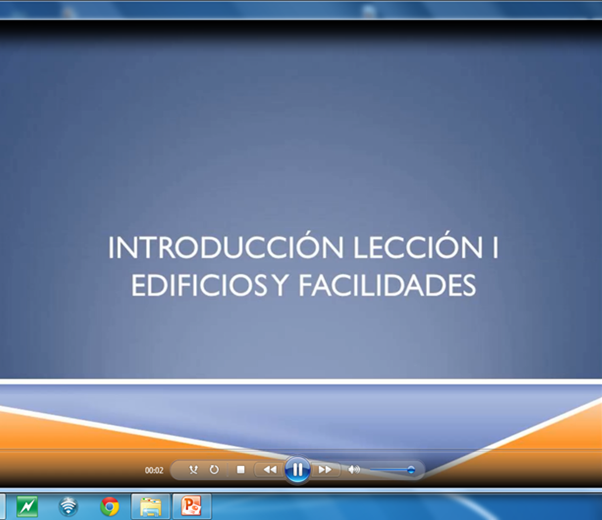 Video desarrollado para el curso ubicado en la Lección I.
Pantalla
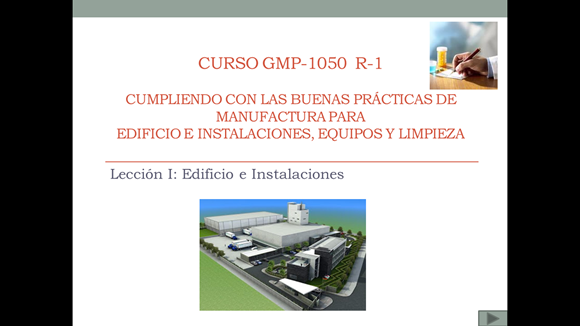 Curso de la Lección I
Pantalla
Examen Lección I
Pantalla
Partes de la Lección II
Pantalla
Curso de la Lección II
Pantalla
Examen Lección II
Pantalla
Partes de la Lección III
Pantalla
Curso de la Lección III
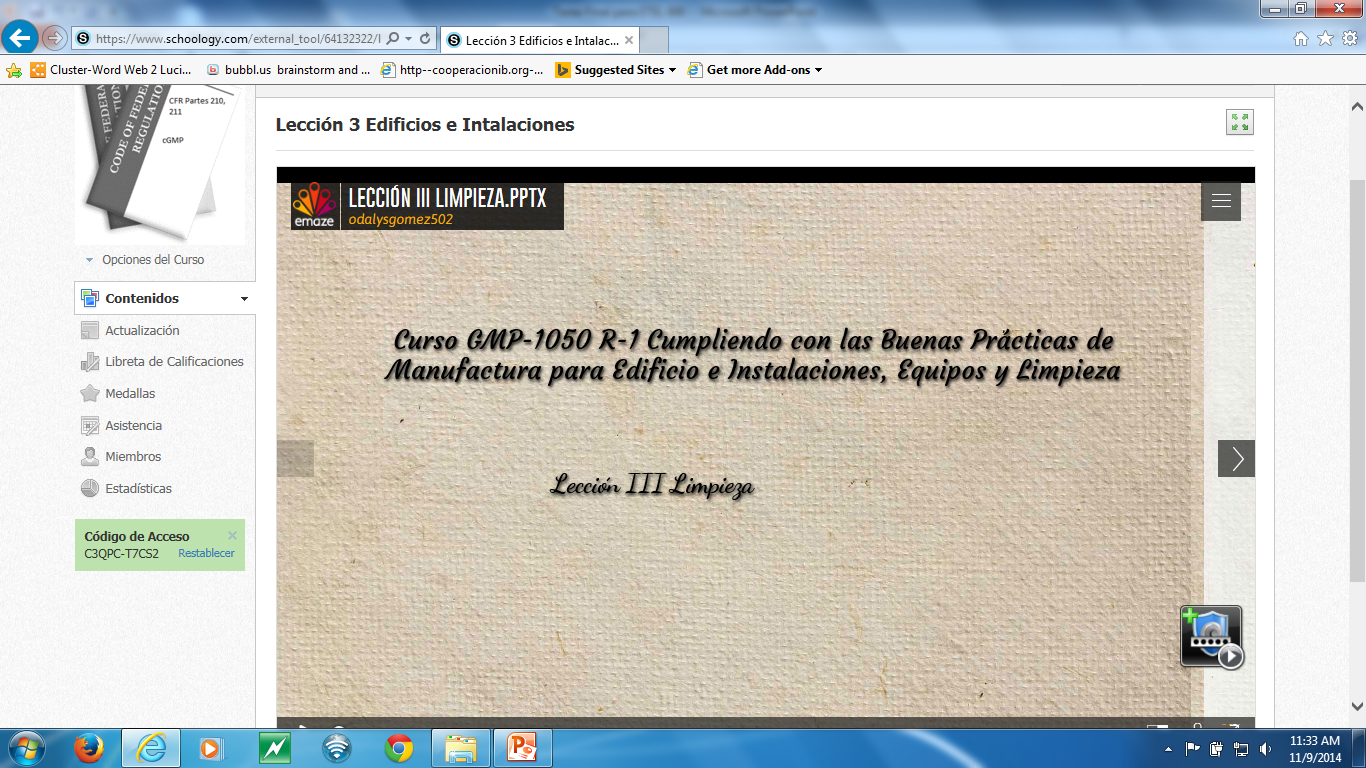 Pantalla
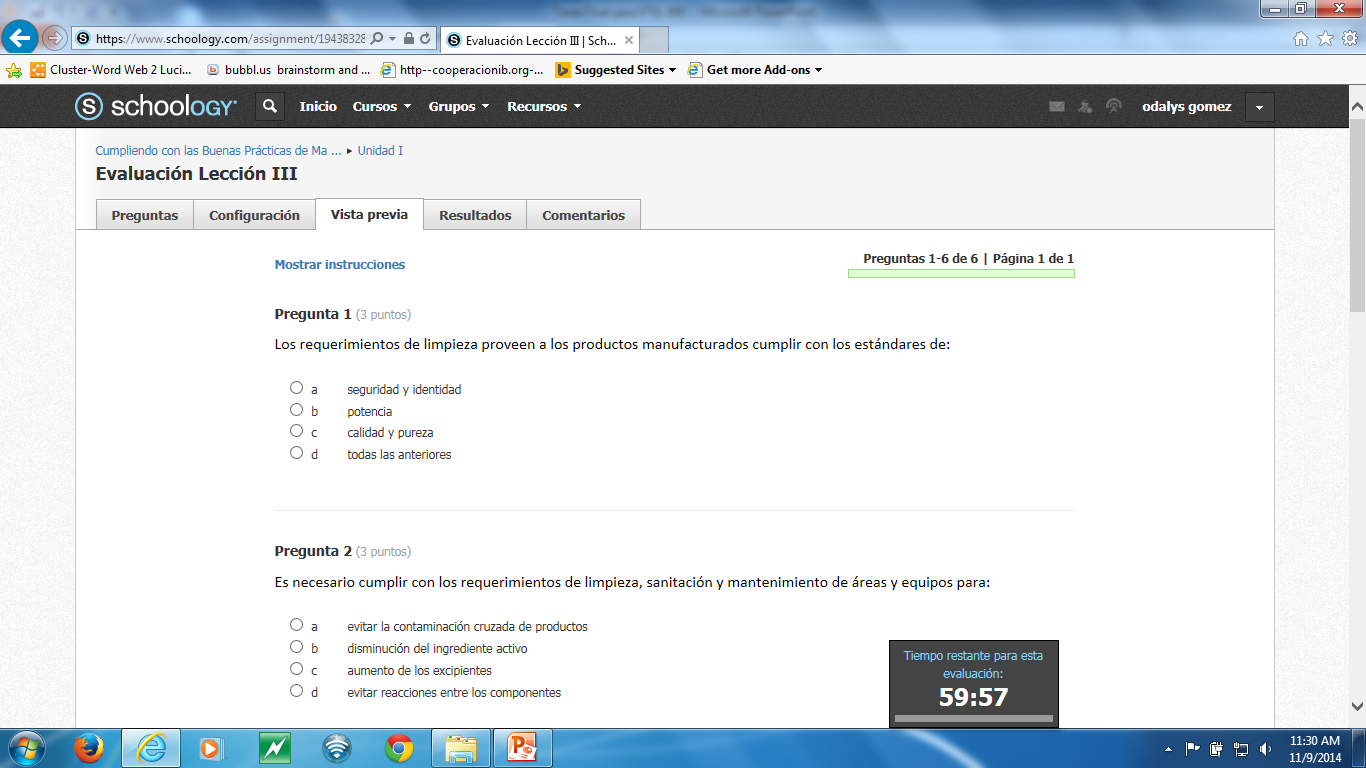 Examen Lección III
Pantalla
Examen Final del Curso
Incluye material de las tres lecciones.
Pantalla
Examen Final
Fin del Curso
 
Gracias
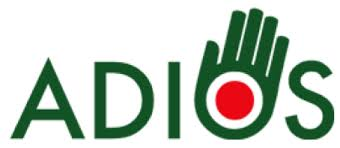